The New Zealand experience and thoughts on future validation of models
Bevin Harris
Interbull Workshop 2017
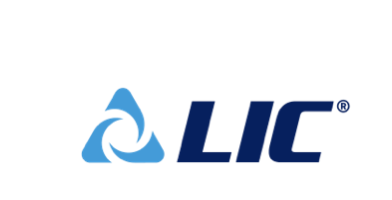 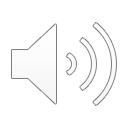 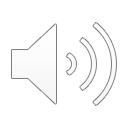 Introduction
Background on NZ genetic evaluation
State of genomic evaluation in NZ
Overview of genomic evaluation changes in 2017
Comments on MACE, GMACE and validation procedures
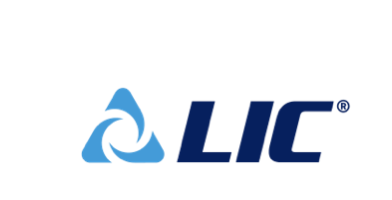 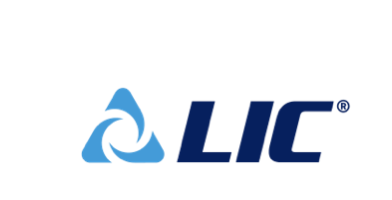 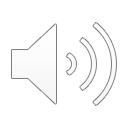 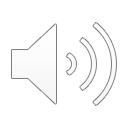 Background
National traditional genetic evaluation was handed over to DairyNZ from LIC in January 2017
DairyNZ is an independent levy based organisation
DairyNZ has ownership of sire proofs and responsible for publication of sire information
LIC has ownership of cow proofs and responsible for publication of cow information
Genomic evaluation is under taken separately by the two major breeding companies – LIC and CRV-Ambreed
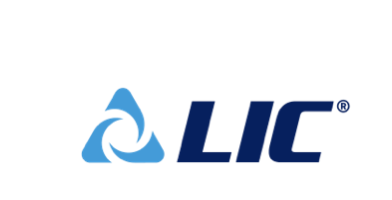 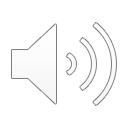 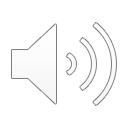 Genomic evaluation in NZ
LIC perspective
Screening 1500-2000 young sires
Select top180 to enter progeny testing and to be used as genomic young sires
125k animals genotyped – 100k are females
Genotype exchange between LIC and CRV-Ambreed for common use sires
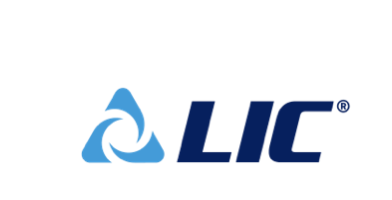 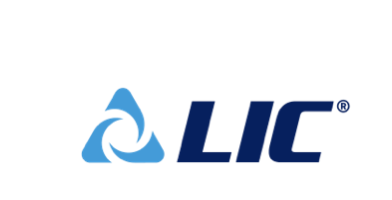 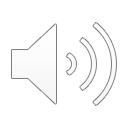 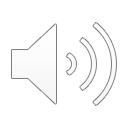 Genomic evaluation in NZ
LIC perspective
Genomic evaluations across breed (HF, J and HFxJ)
Simplified single step method since 2013 using 50k SNP panel
Run after the traditional evaluations – every 3 weeks
Quality control on each genomic evaluation run
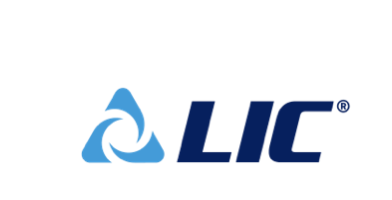 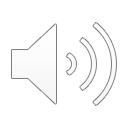 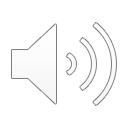 Genomic evaluation Changes in 2017
LIC perspective
Completed Bayesian GWAS study using120k animals imputed to sequence
Select trait specific SNP from GWAS + a common SNP scaffold based 14k GGP chip
Across breed genomic single step marker model (Fernando et al., 2016)
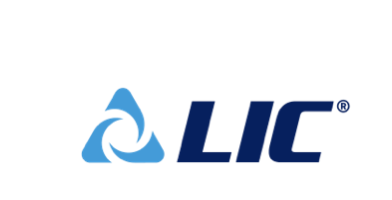 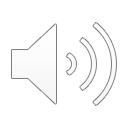 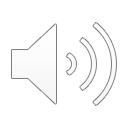 MACE
MACE evaluations are blended into the national evaluations for international sires
Sire analysts use MACE evaluations for selection of international sires
Usefulness is limited by across country genetic correlations and trait definition
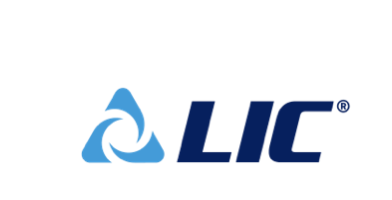 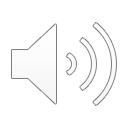 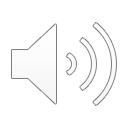 MACE
Interbull trend validation methods are used routinely as a quality check of the national genetic evaluation
Method III used routinely
Concerns over the viability of this method 
Genomic pre-selection widespread – at what point do the genomic evaluation methods supersede traditional evaluation methods in terms of unbiasedness?
Sires getting reproof and progeny test daughters simultaneously
Reduction/demise of progeny testing – lower accuracy of first proofs
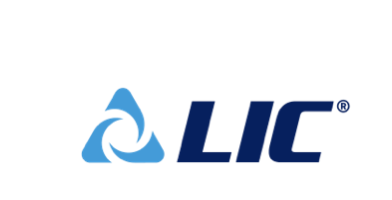 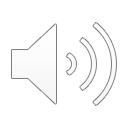 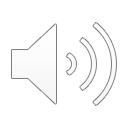 GMACE
NZ does not participate in GMACE – no national genomic evaluation
Virtually no demand for GMACE results from the industry
GMACE for Holstein and not for Jersey limits it’s usefulness in NZ
Scope for improved use of GMACE to screen international genomic young sires suitable for NZ
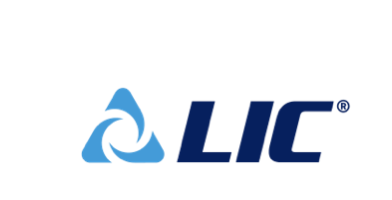 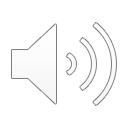 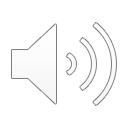 GMACE
Genomic evaluation validation methods
Interbull forward prediction validation method is used routinely by LIC (within breed)
Quality control of the genomic selection program
Testing new methods for genomic selection
Genetic trend type validation methods would be useful for single step genomic evaluations
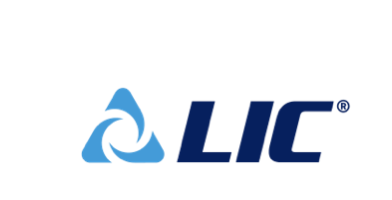 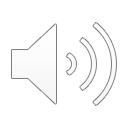 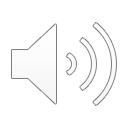 Questions?Email: bharris@lic.co.nz
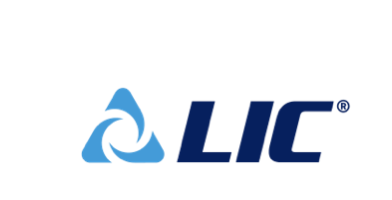 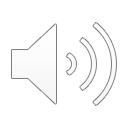 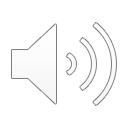